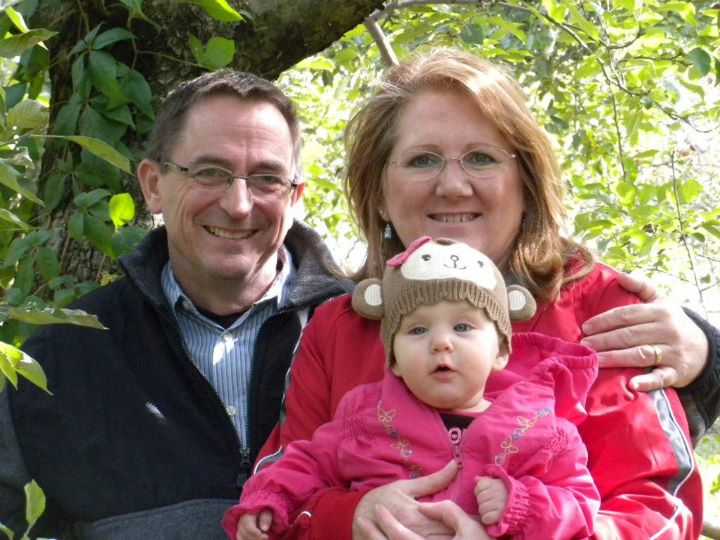 OPÇÕES DE VIDA NO CASAMENTO
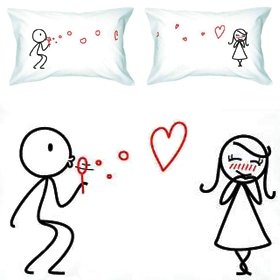 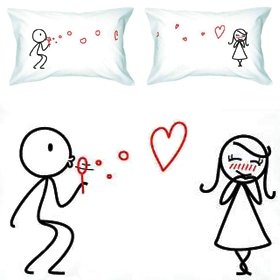 OPÇÕES DE VIDA NO CASAMENTO
1.  Escolha o modelo de Deus
O Modelo de Deus
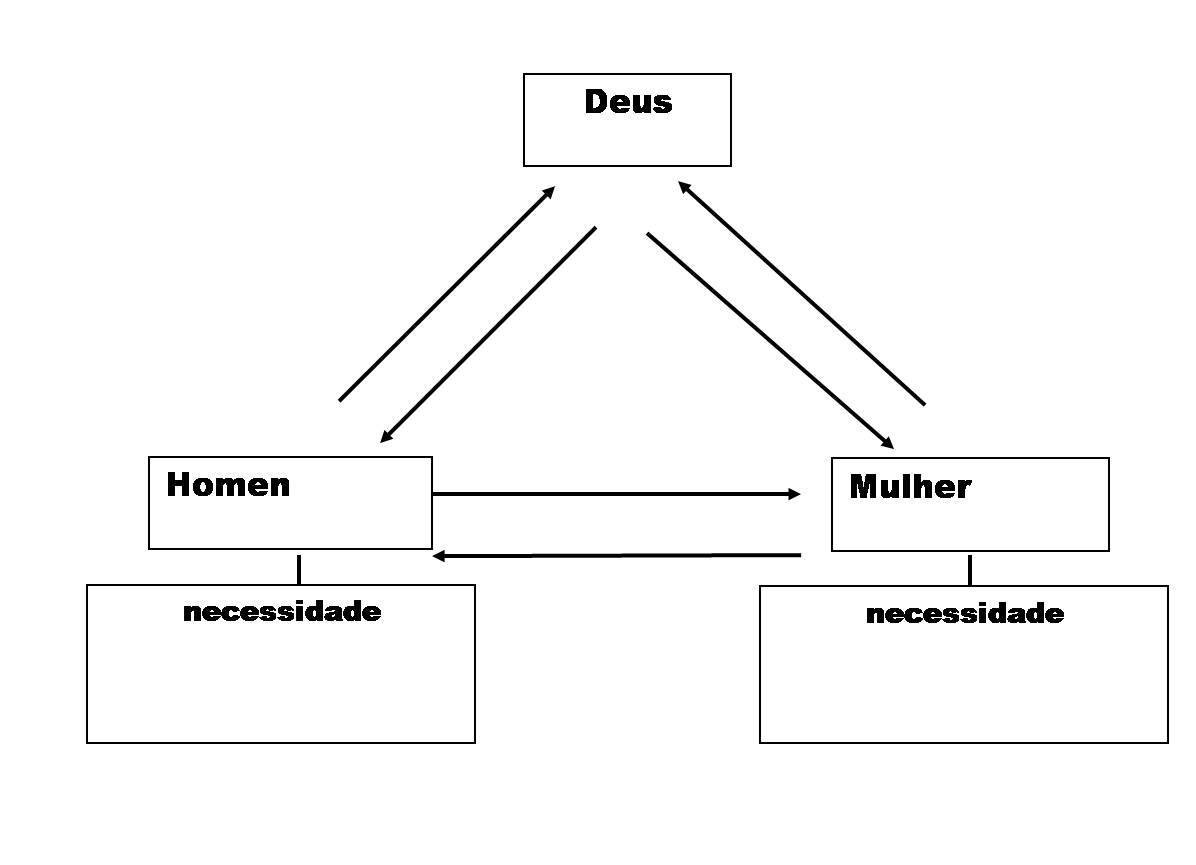 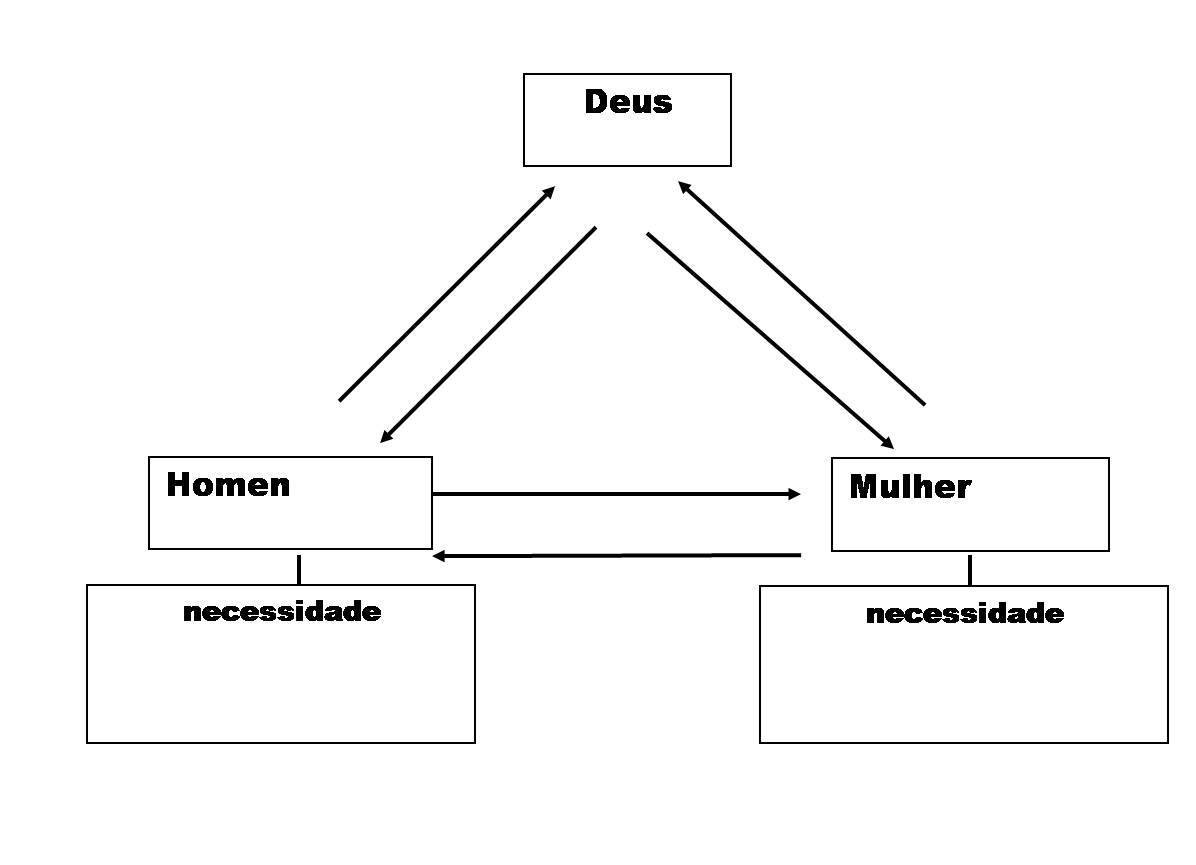 1
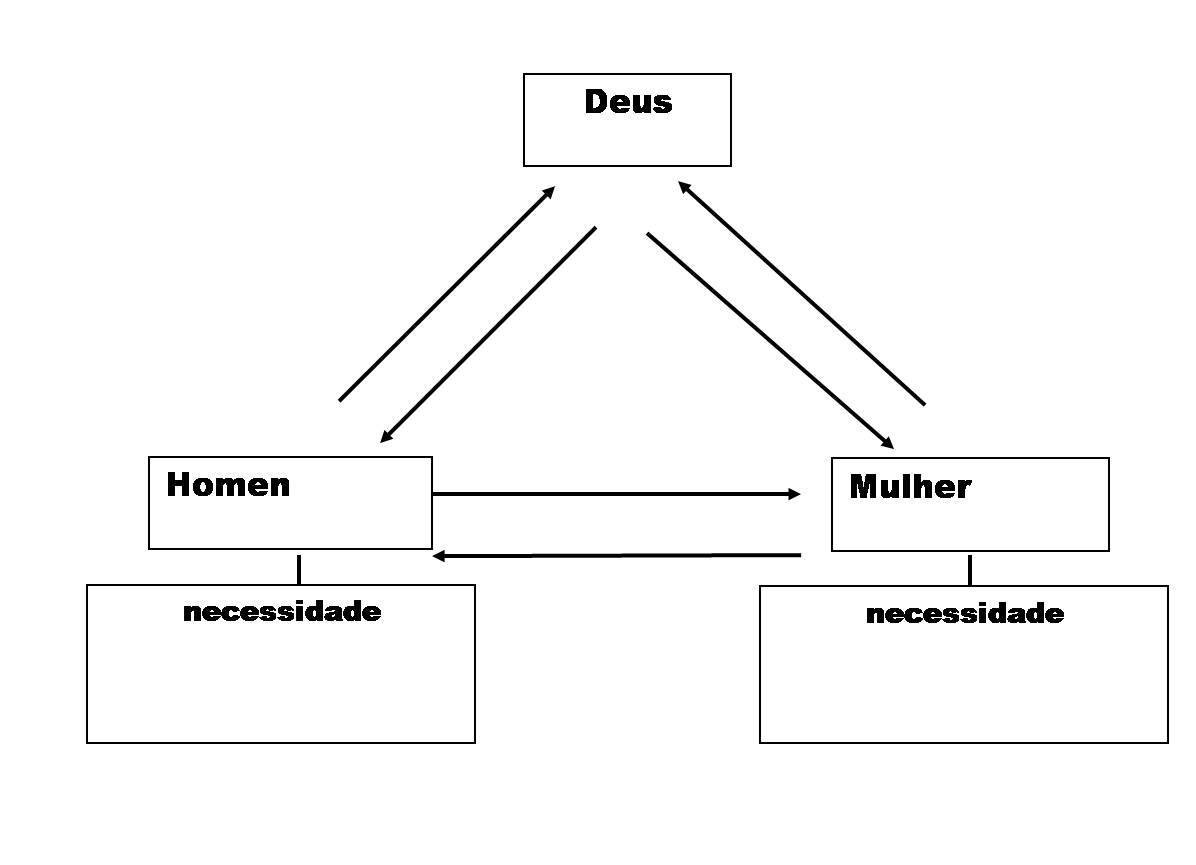 Dependência
Dependência
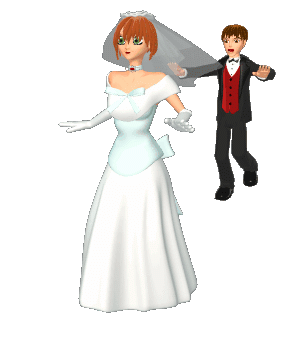 ministrar
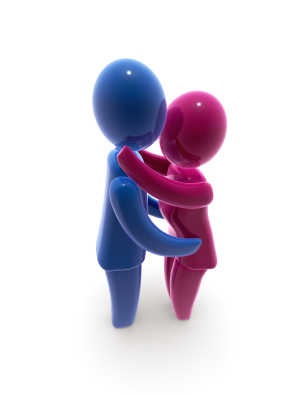 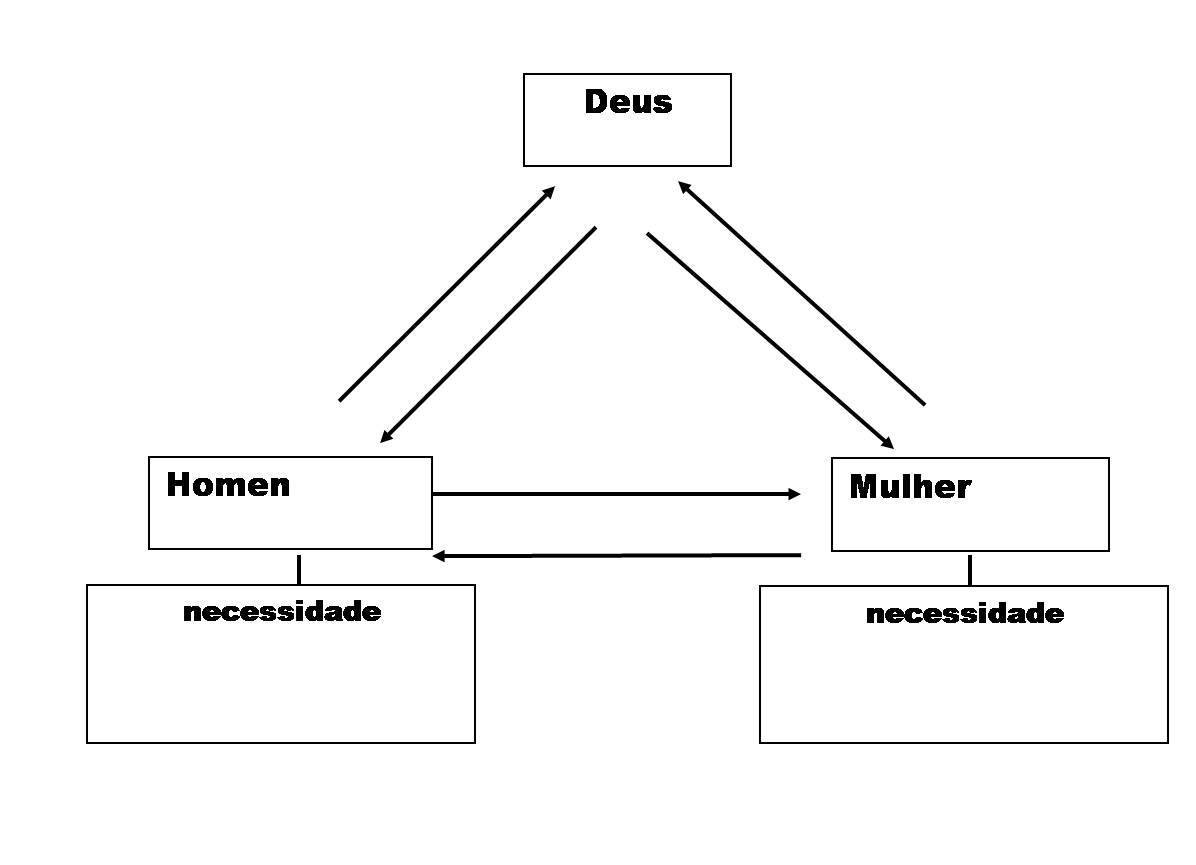 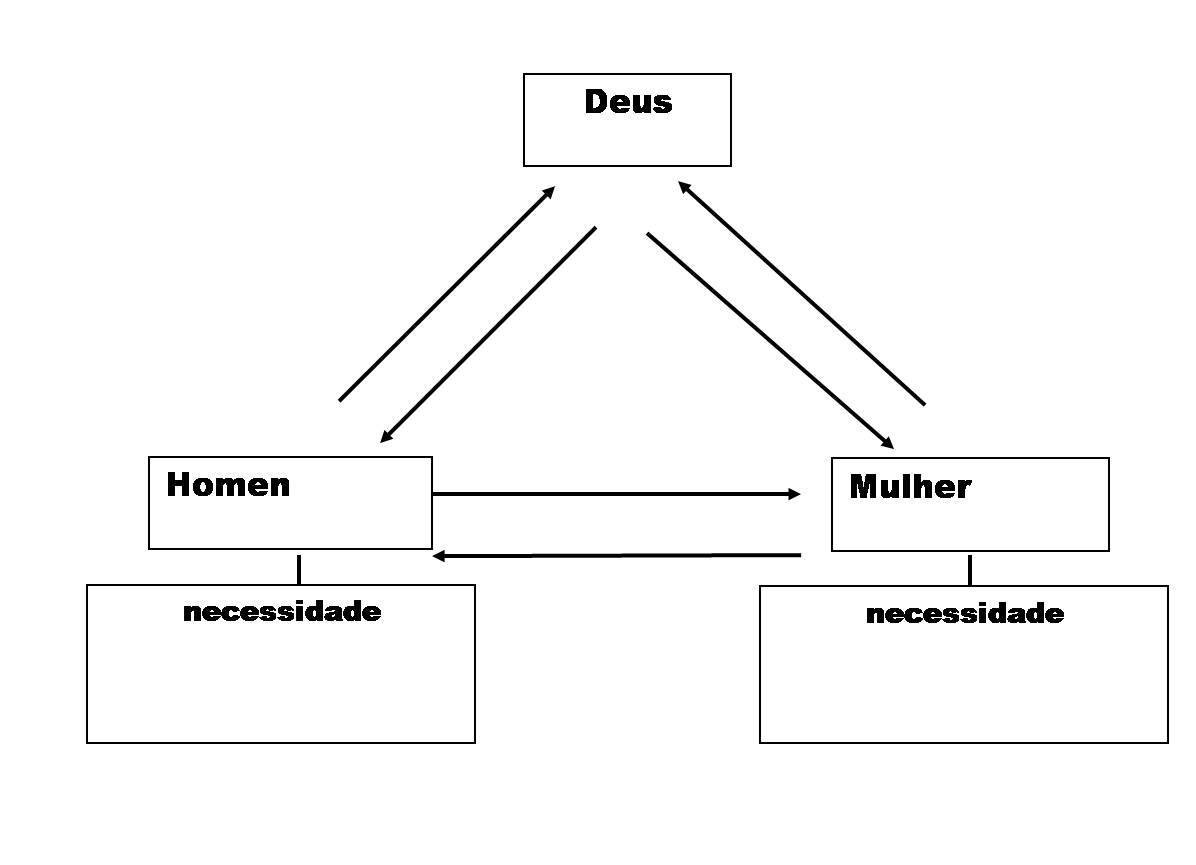 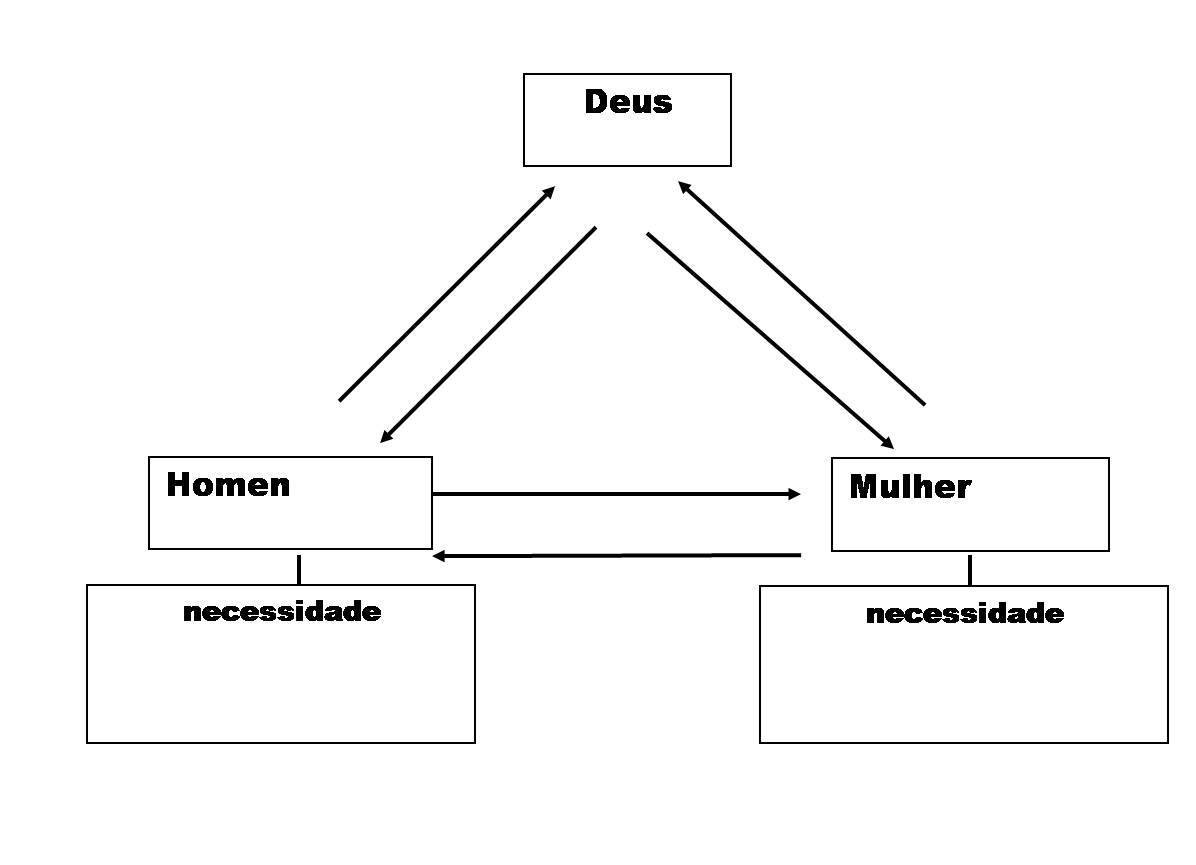 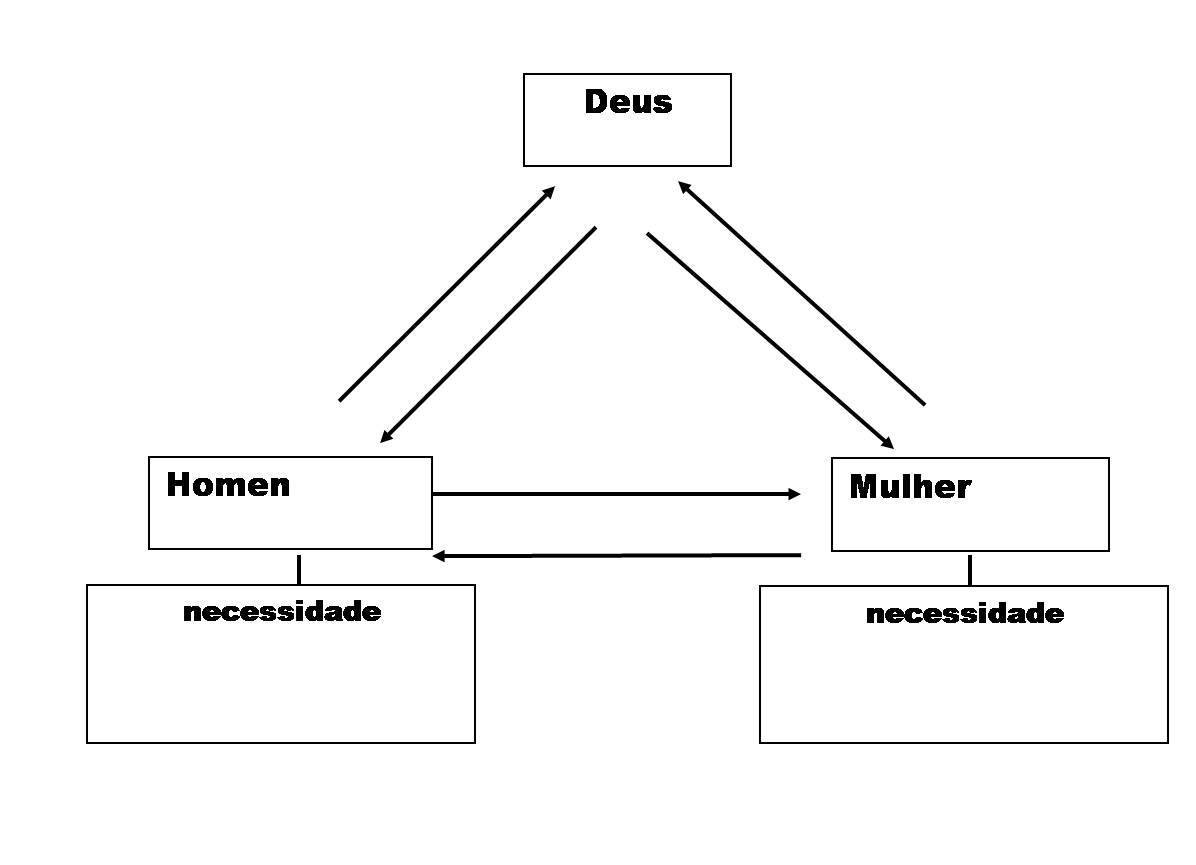 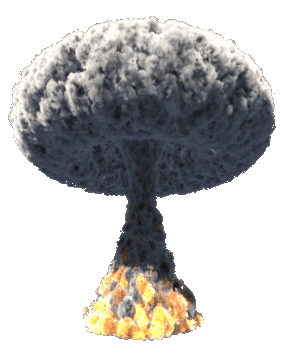 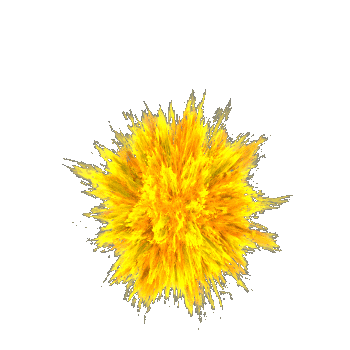 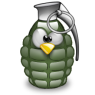 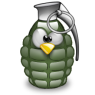 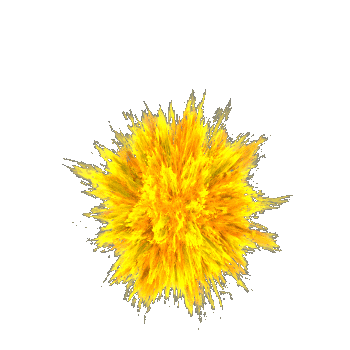 2.  Escolha intimidade com Deus
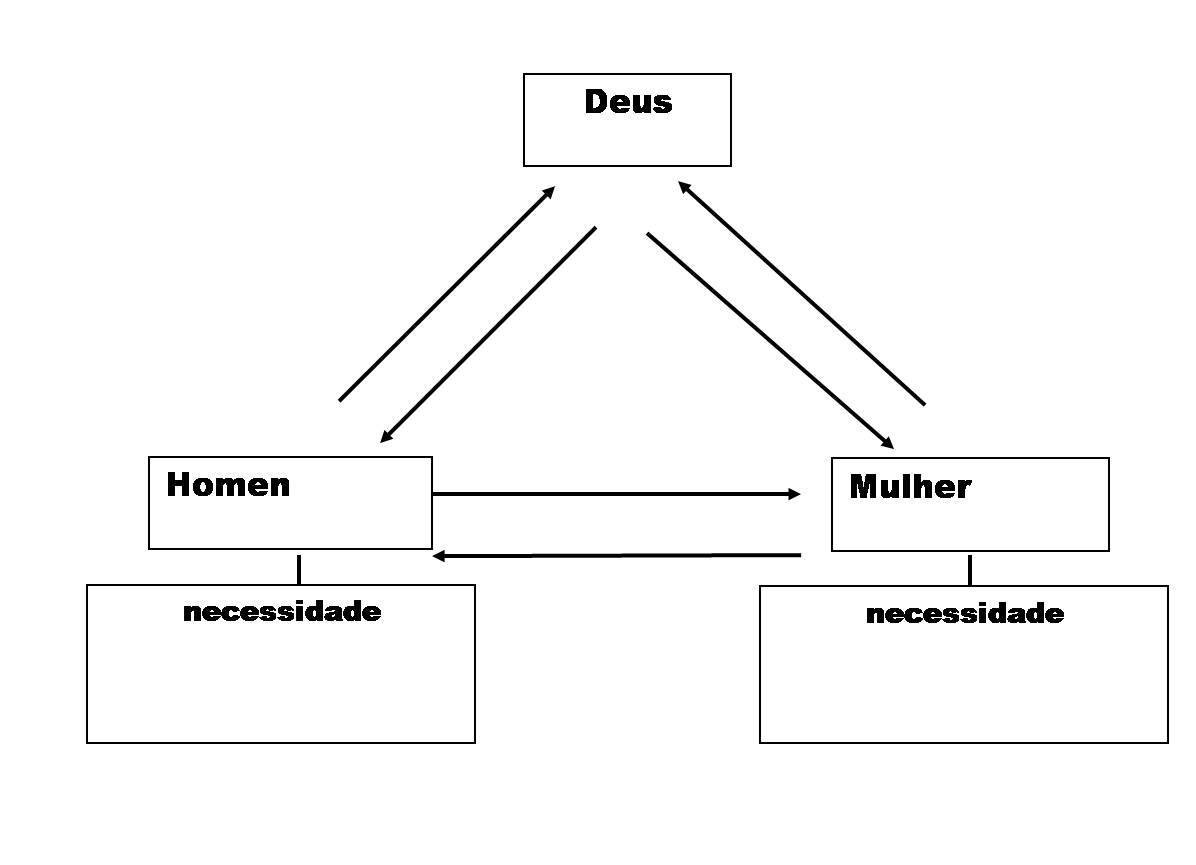 Vida
Poder
Amor
Identidade
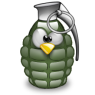 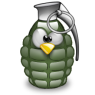 3.  Escolha intimidade com seu esposo(a)
2.  Escolha intimidade com Deus
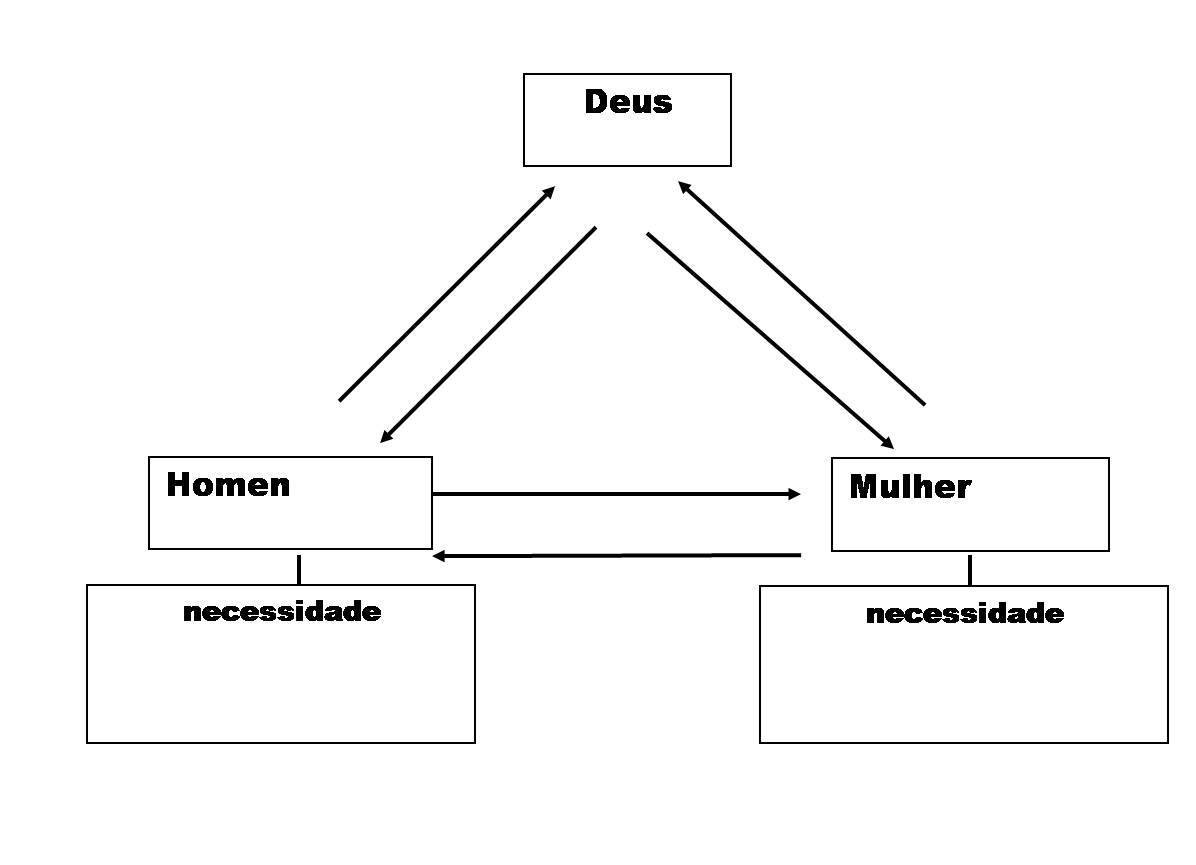 Vida
Poder
Amor
Identidade
3.  Escolha intimidade com seu esposo(a)
4.  Escolha lidar com a raiva
5.   Escolha perdoar
6.  Escolha ministrar as necessidades do seu esposo(a)
Amor			Respeito
Palavras de afirmação
Presentiar
Ações de serviço
Tempo de qualidade
Toque físico
Deixar ele guiar
Encorajá-lo
Não corrigí-lo
Não reclame
De espaço a ele
Cuidado com o Ciclo Louco
Sem amor
ele reage
Ela  reage
Sem respeito
1.  Escolha o modelo de Deus
2.  Escolha intimidade com Deus
3.  Escolha intimidade com seu esposo(a)
Escolha lidar com a raiva
5.  Escolha perdoar
6.  Escolha ministrar as necessidades do seu esposo(a)